The future of financial reporting
Brayden Smith
Grant Thornton New Zealand
The financial reporting framework: where have we come from?
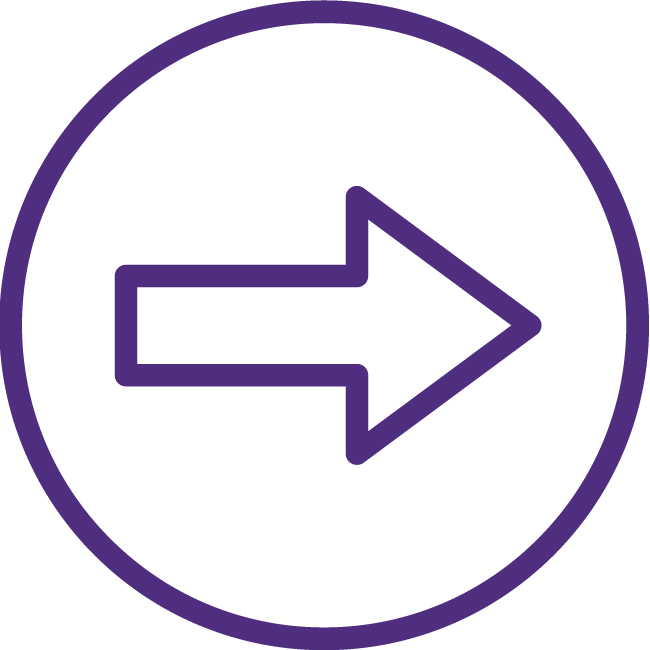 2
The financial reporting framework: where have we come from?
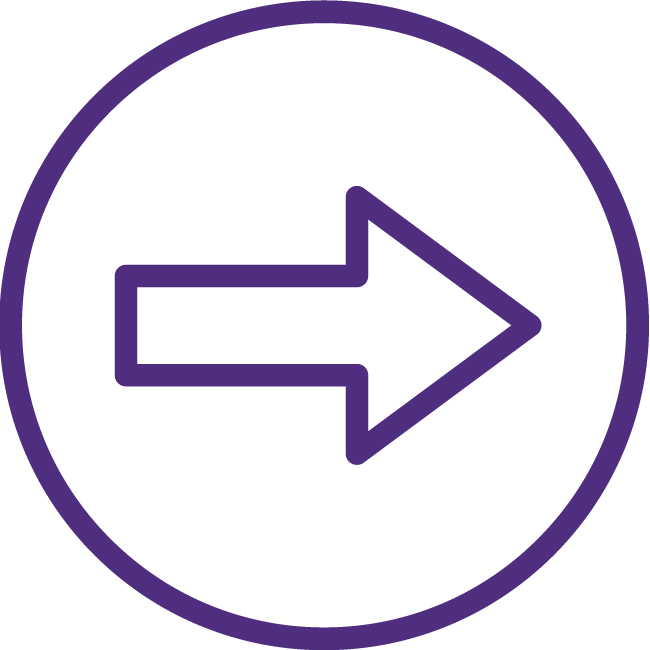 3
The financial reporting framework: where are we now?
Public Benefit Entity
For-Profit Entity
PBE IPSAS (PS)
PBE IPSAS (NFP)
NZ IFRS
PBE IPSAS (PS) RDR
PBE IPSAS (NFP) RDR
NZ IFRS RDR
Simple format (accrual) - PS
Simple format (accrual)
Simple format (cash) - PS
Simple format (cash)
IRD minimum
SPFR framework (optional)
Something else …
4
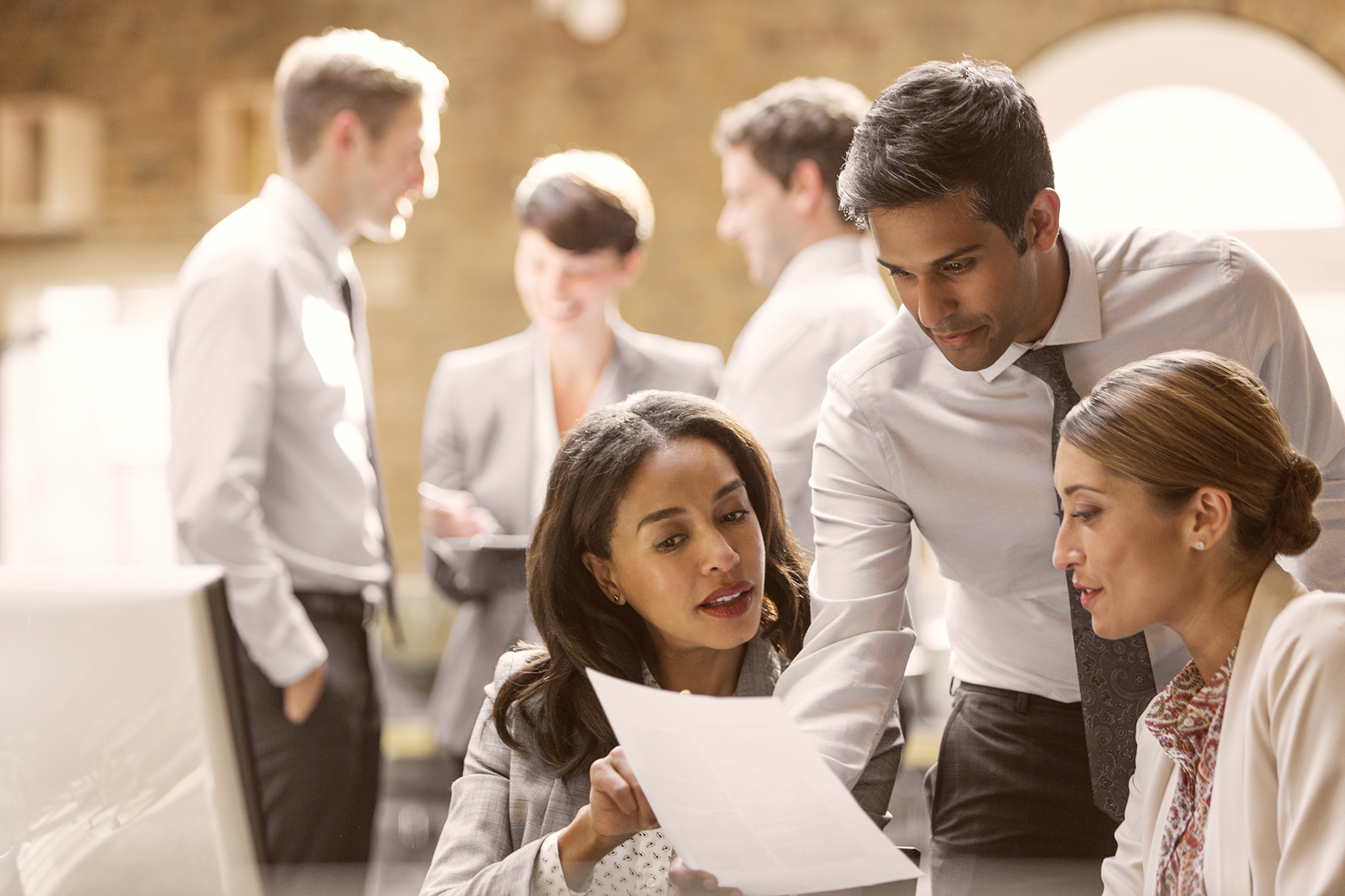 The financial reporting framework: where are we now?
The financial reporting framework is still very new
Will it change in the future?
Undoubtedly
How?
Difficult to predict, but analysis of the current environment gives clues
5
Analysis of 27,500 charities
6
Future of financial reporting: large entities
Does the current financial reporting framework work well for large charities?
Broadly yes, although:
Some issues where the sector is still finding revenue accounting a challenge
Size criteria may need rebalancing
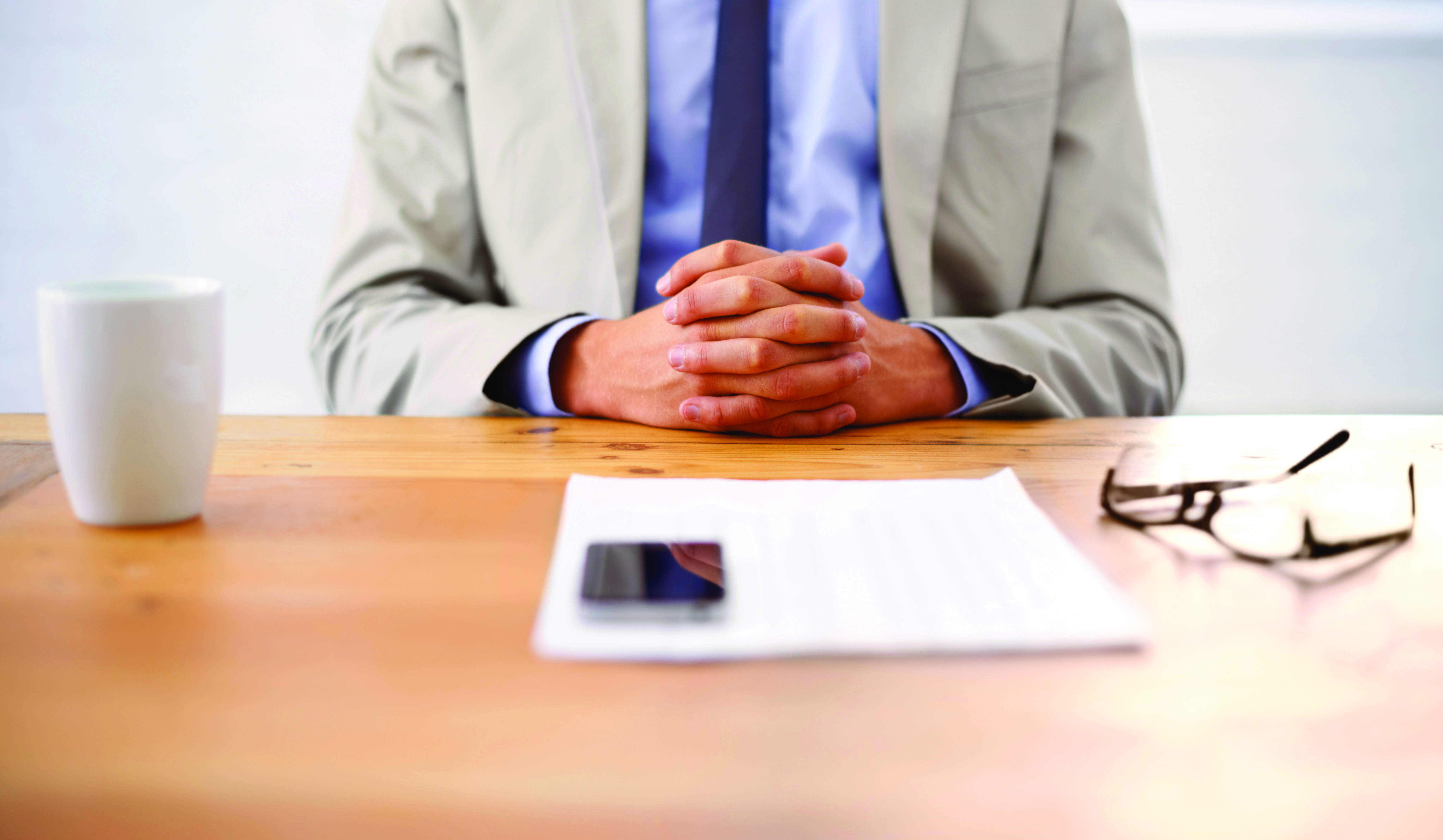 7
Future of financial reporting: large entities
Significant changes in IFRS with flow through for Not-for-Profit sector
IFRS 9 (Financial Instruments)
IFRS 13 (Fair Value Measurement)
IFRS 15 (Revenue)
IFRS 16 (Leasing)
Other accounting standards on the horizon
Expenditure standard
Consolidation (religious sector impacted in particular)
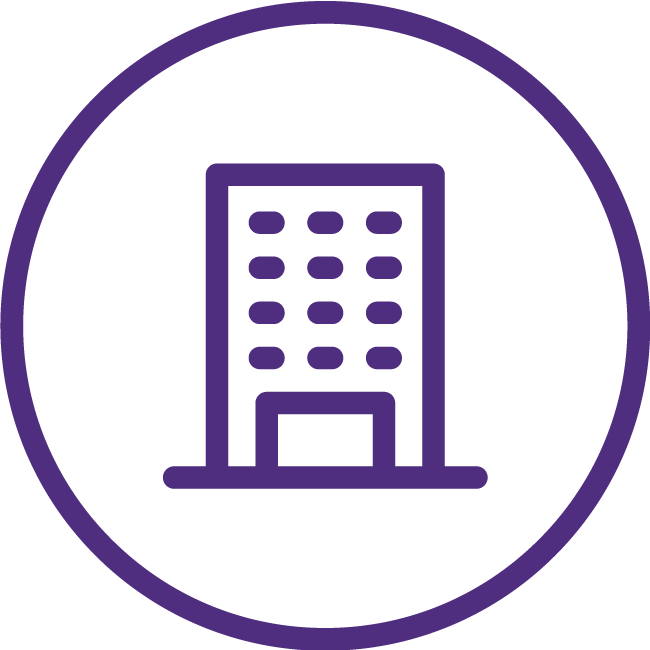 8
Future of financial reporting: small entities
Does the current financial reporting framework work well for small charities?
Broadly no:
Tier 3 entities continue to be challenged in a number of areas of accounting
Lack of resources within financial reporting function
Compliance rates
Old GAAP/differential reporting still feature
Tier 4 entities – lack of balance sheet
Size criteria may need rebalancing
Structural imbalances in tier allocations driven by current tier selection criteria
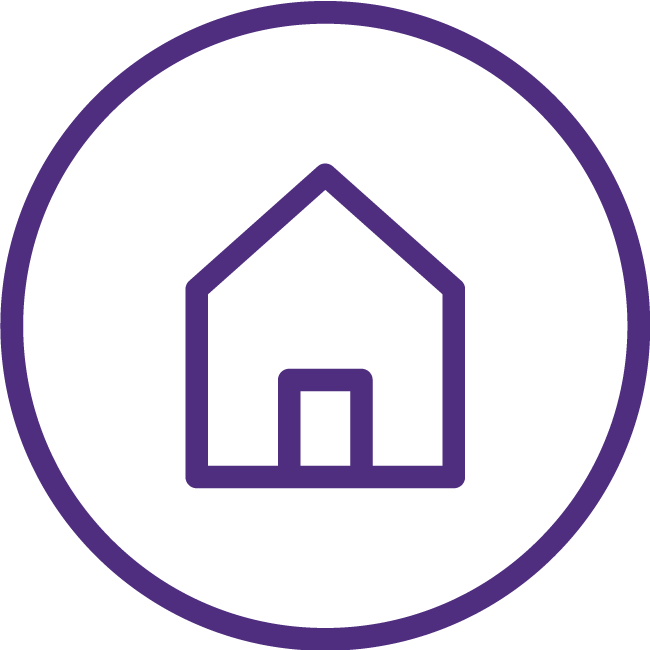 9
Analysis of Tier 4 (>70% of sector by number)
Total Assets and Equity (2016/17 Not Reported)
10
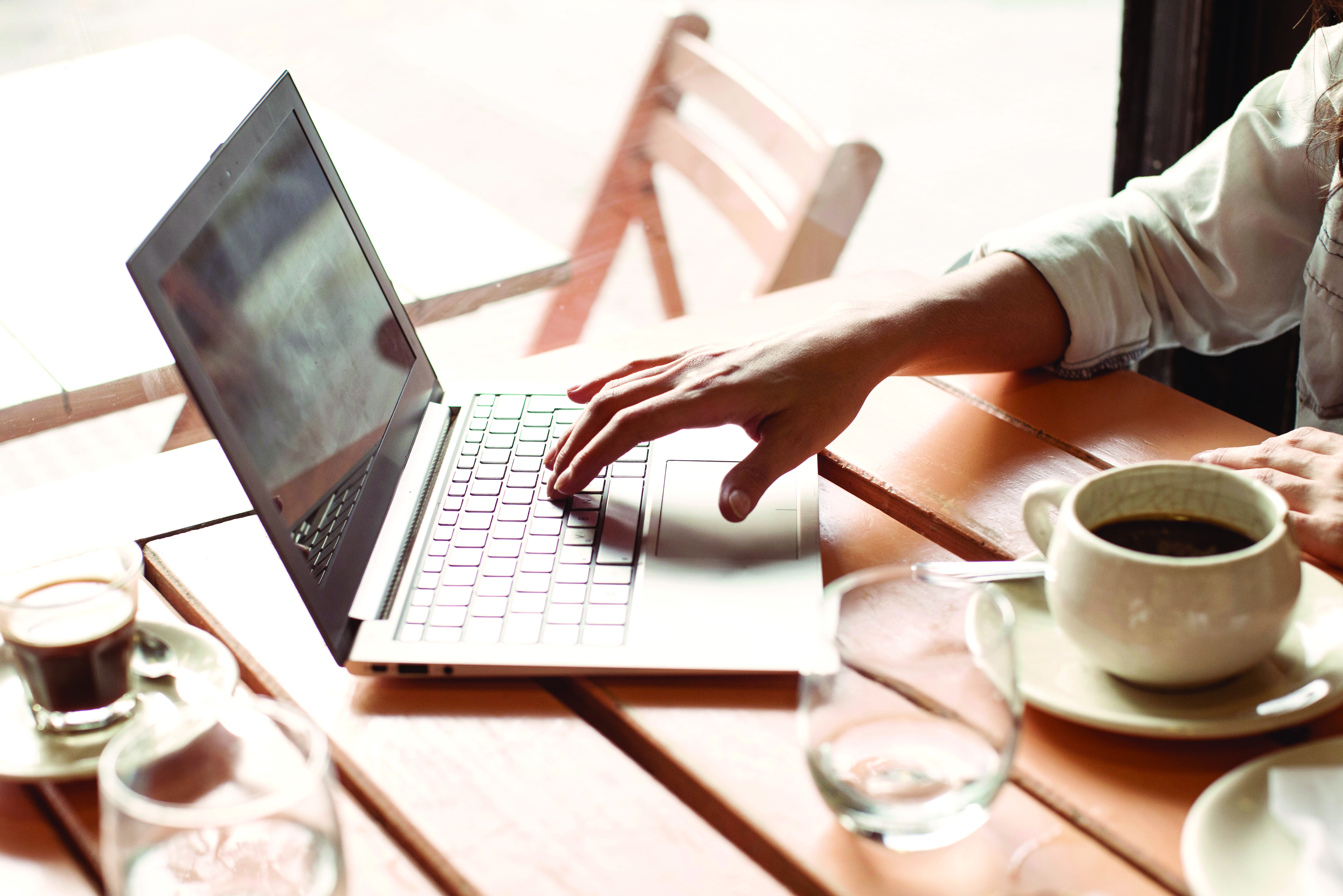 Analysis of Tier 4 (>70% of sector by number)
What does net profit look like?
11
Challenges: small entities
Designing a framework that works for all (the unenviable task)
Some very large asset holding entities (with minimal expenses)
A large number of very (very) small entities
Entities have limited resources and financial reporting is not a high priority
A need to maintaining transparency/accountability
Need to be able to report in four pages not 40 pages (but still provide appropriate and meaningful information)
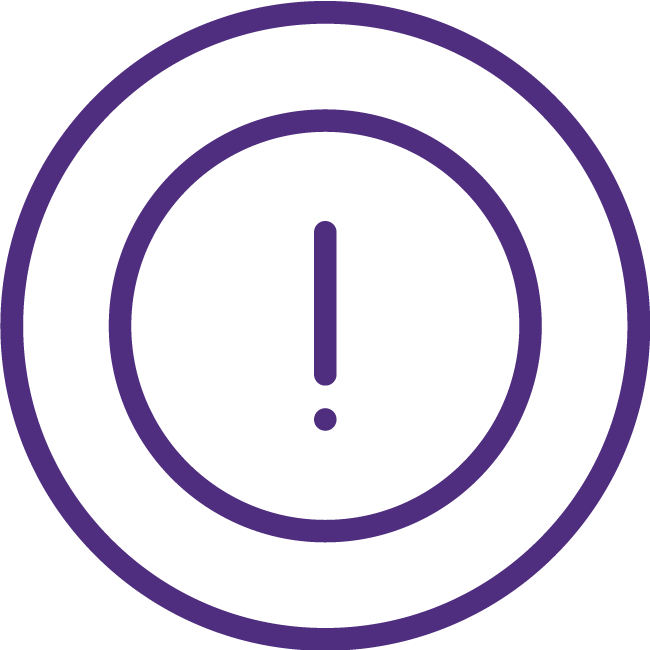 12
Thank you.
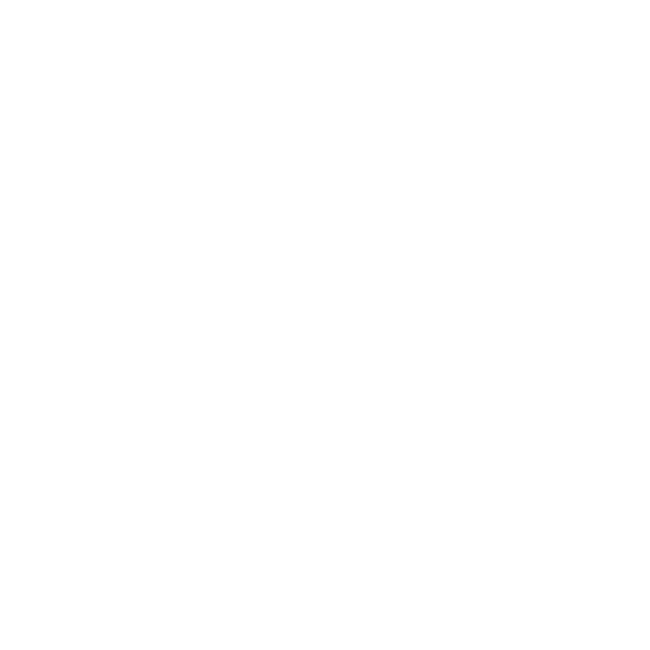 13